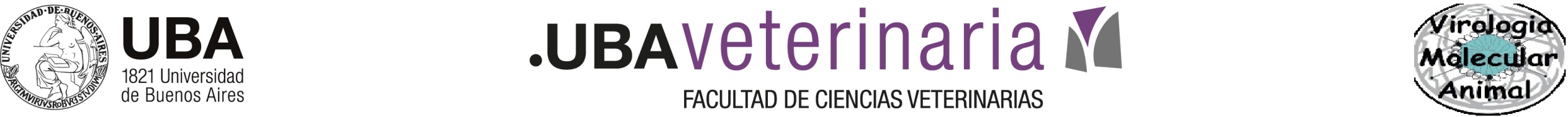 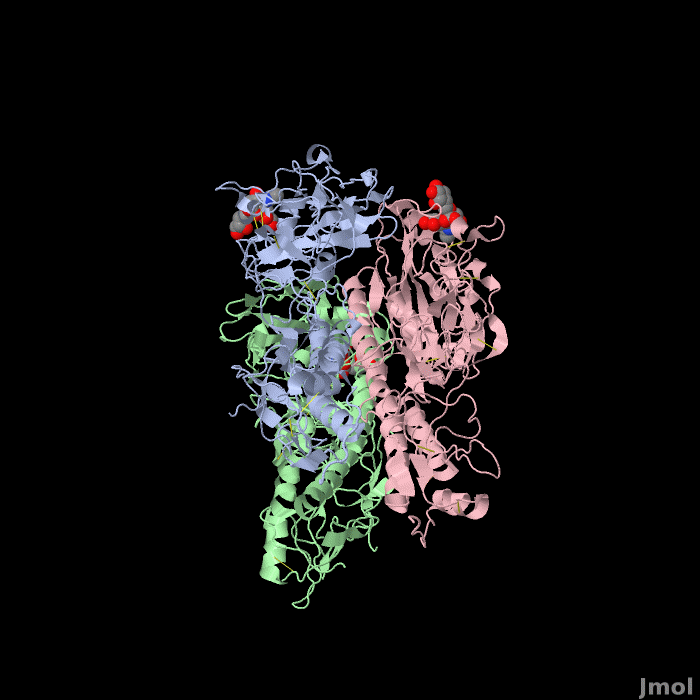 Proteina Hemaglutinina, trimero de la capside del virus de la Influenza Aviar
Area de Virologia - Facultad de Ciencias Veterinarias – UBA - Av. Chorroarín 280Buenos Aires - Argentina - C1427CWO - Secretaria: (011) 5287-2180
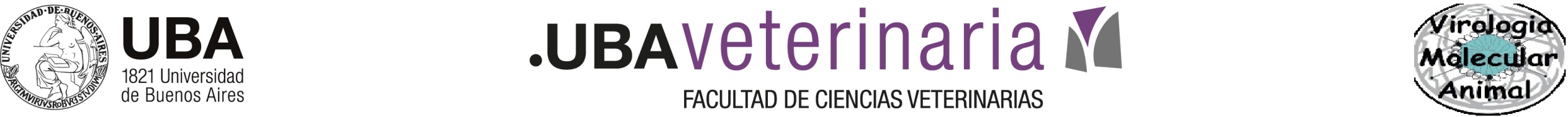 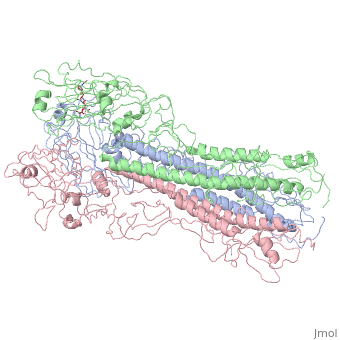 Proteina Hemaglutinina, trímero. Capside del virus de la Influenza Aviar
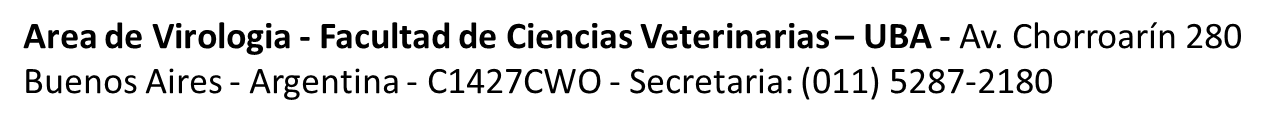 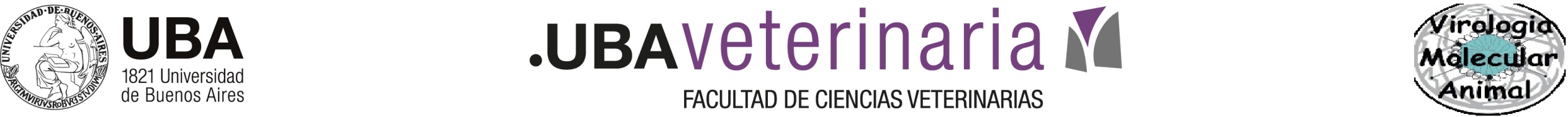 Proteina VP2 de la capside del Parvovirus canino
Area de Virologia - Facultad de Ciencias Veterinarias – UBA - Av. Chorroarín 280Buenos Aires - Argentina - C1427CWO - Secretaria: (011) 5287-2180
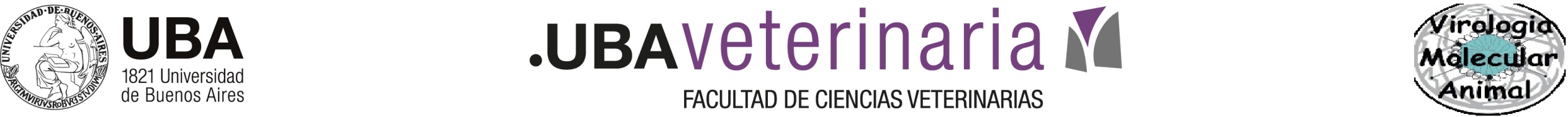 Capside completa de Parvovirus felino
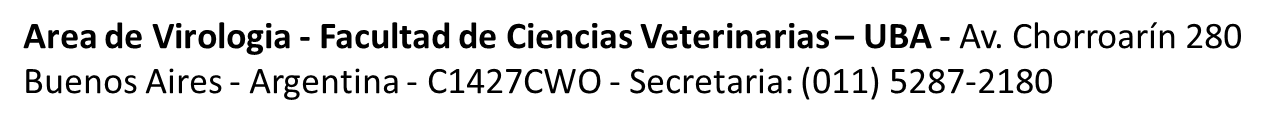 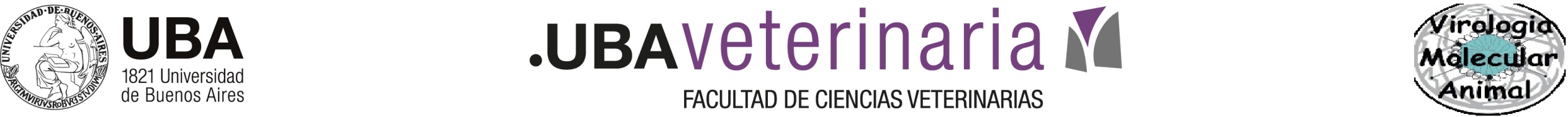 QR de Influenza, mostrando en el celular, el video de lo que estamos haciendo en la catedra, con la forma de entrada del virus.
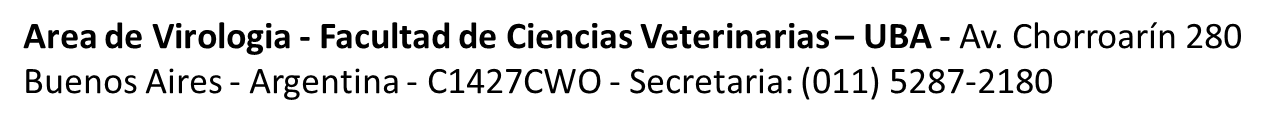 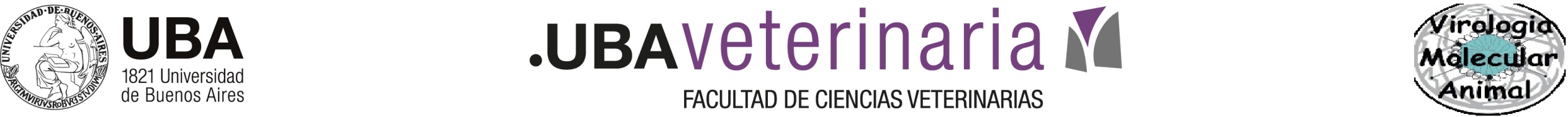 QR de Parvovirus, mostrando en el celular, el video de lo que estamos haciendo en la catedra, con la forma de entrada del virus.
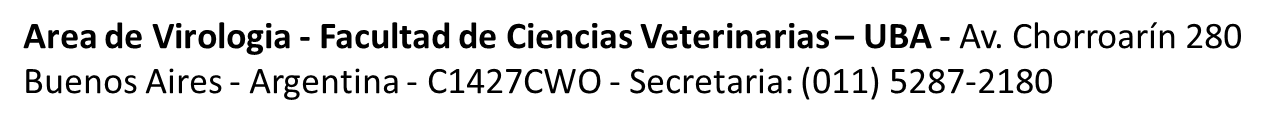 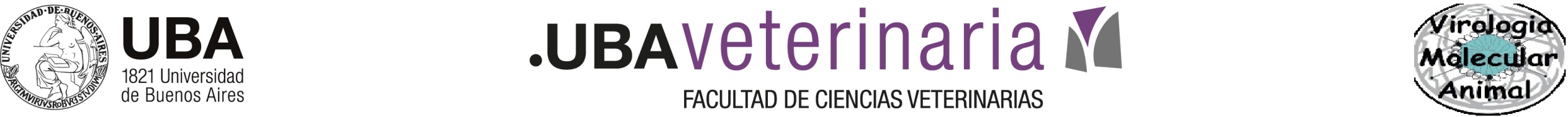 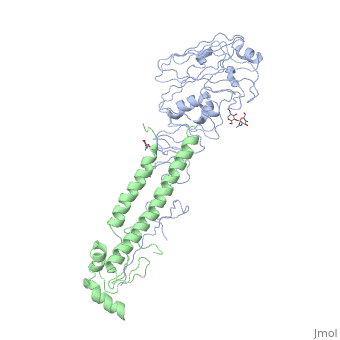 Proteina Hemaglutinina, monómero. Capside del virus de la Influenza Aviar
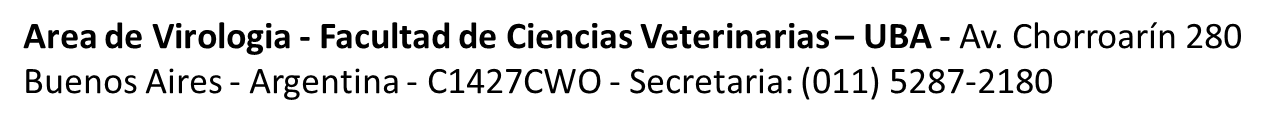 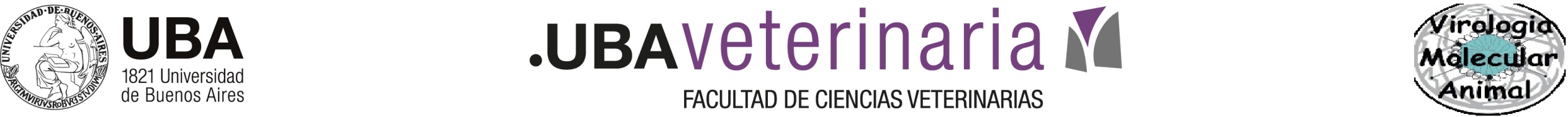 Proteina VP2 de la capside del Parvovirus Canino
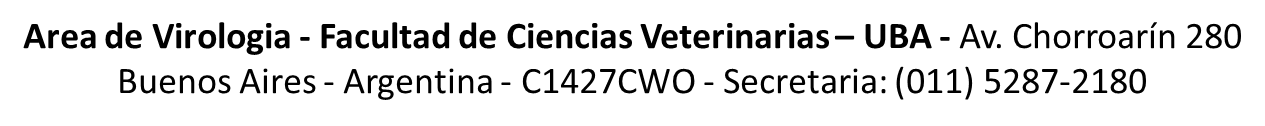 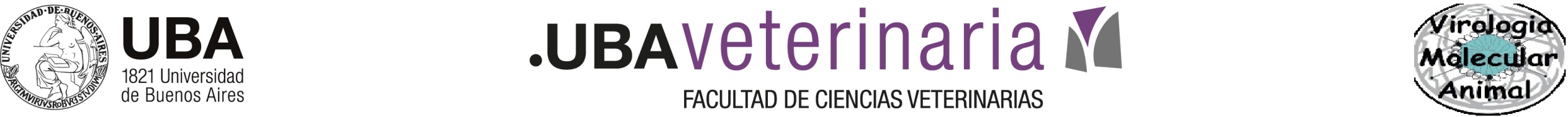 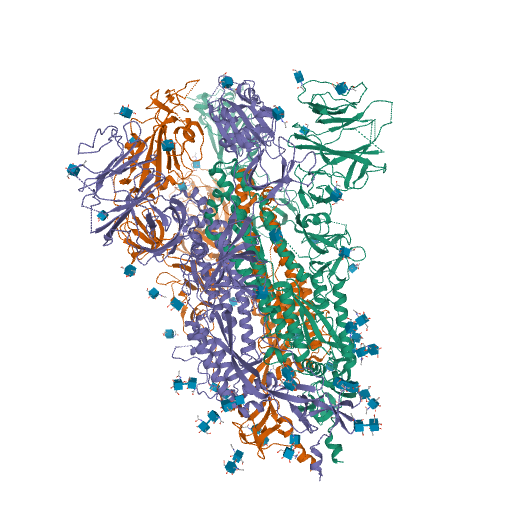 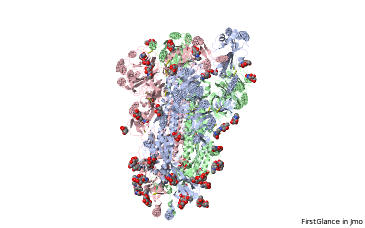 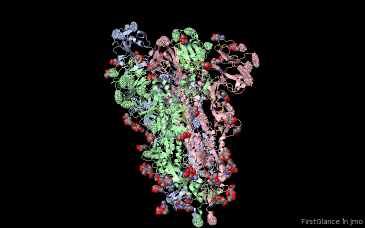 2019-nCoV (COVID-19) Proteina S (spike) de un solo receptor
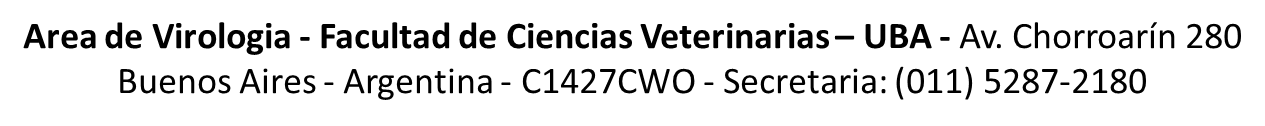